ZAHLUNGSBILANZBearbeitet von Klaudia Gruszczyńskastudentin der Wirtschaftswissenschaften an der Fakultät für Wirtschaft und Finanzwesen Rzeszower universität
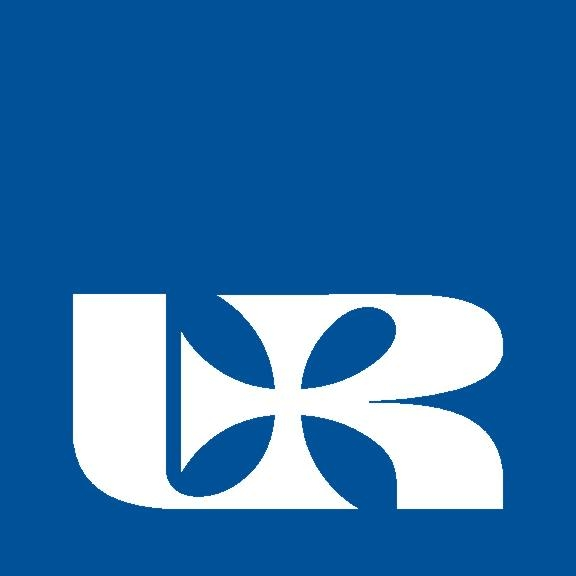 AGENDA
Was ist die Zahlungsbilanz?
Zahlungsbilanz erfasst in der Volkswirtschaftslehre für eine bestimmte Rechnungsperiode wertmäßig alle wirtschaftlichen Transaktionen zwischen Inland und Ausland 
und 
gibt Auskunft über die ökonomische Verflechtung einer Volkswirtschaft mit dem Ausland.
Struktur der Zahlungsbilanz
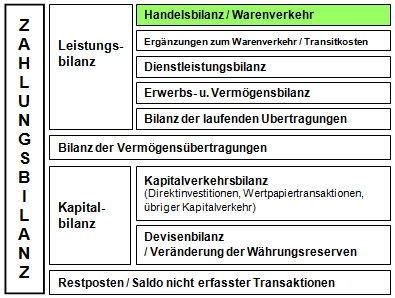 Gliederung der Zahlungsbilanz
Teilbilanzen der Zahlungsbilanz sind 
die Leistungsbilanz, 
die Devisenbilanz, 
die Kapitalbilanz und 
die Bilanz der Vermögenübertragungen (Schenkungsbilanz).
Leistungsbilanz
Die Leistungsbilanz erfasst die Güterströme eines Landes. 
Dazu zählen zum Beispiel die Handelsbilanz ( Warenimporte und –exporte) und die Dienstleistungsbilanz (Leistungen aus Transport, Reiseverkehr etc.).
Ist die Leistungsbilanz positiv, bedeutet das, dass die Exporte eines Landes größer sind als dessen Importe.
Kapitalbilanz
Devisenbilanz
Die Devisenbilanz erfasst die Zunahme und Abnahme der nationalen Währungsreserven. 
Diese werden von der Zentralbank verwaltet.
Schenkungsbilanz
Die Schenkungsbilanz erfasst alle Leistungen, die 
nicht direkt Einkommen oder Verbrauch der Länder verändern 
und 
nicht mehr als einmal erfolgen, z.B. Erlass von Schulden.
Doppelte Buchführung
Der Grundgedanke einer Zahlungsbilanz entspricht dem der doppelten Buchführung: 
Unternehmen und Personen kaufen Leistungen (Waren oder Dienstleistungen) aus dem Ausland und müssen dafür bezahlen.
 oder aber, 
sie verkaufen diese Leistungen an das Ausland werden dafür bezahlt.
Wörterbuch
Zahlungsbilanz, die – bilans płatniczy
Rechnungsperiode, die  - okres rozliczeniowy
Volkswirtschaft, die  - gospodarka narodowa
(die) Gliederung der Zahlungsbilanz – zarys bilansu płatniczego
die Leistungsbilanz - rachunek bieżący
die Devisenbilanz - saldo walutowe
die Kapitalbilanz  - rachunek kapitałowy
die Bilanz der Vermögenübertragungen - saldo transferów kapitałowych
Dienstleistungsbilanz, die – saldo usług
der Kapitalexport – eksport kapitału
Verbindlichkeit, die - zadłużenie
die Zunahme an Forderungen - wzrost roszczeń
Abnahme , die - spadek
Währungsreservedie - rezerwa walutowa
die doppelte Buchführung - podwójny zapis księgowy
Bibliographie
https://www.bpb.de/kurz-knapp/lexika/lexikon-der-wirtschaft/21236/zahlungsbilanz/
https://de.wikipedia.org/wiki/Zahlungsbilanz
https://www.bundesbank.de/de/statistiken/aussenwirtschaft/zahlungsbilanz/zahlungsbilanz-772304
https://debitoor.de/lexikon/zahlungsbilanz
Danke für Eure Aufmerksamkeit!